KRI, SRCE IN KRVNI OBTOK
LEGA SRCA V TELESU
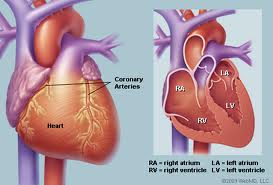 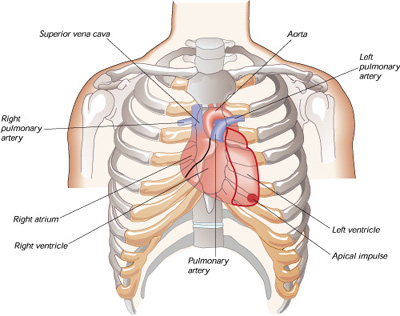 ZGRADBA  SRCA
ZGRADBA   SRCA
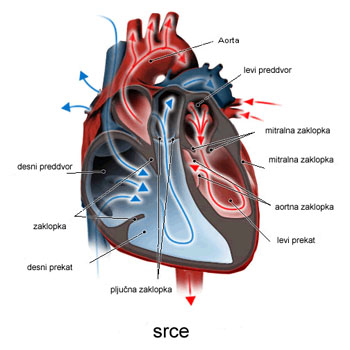 DELOVANJE        SRCA
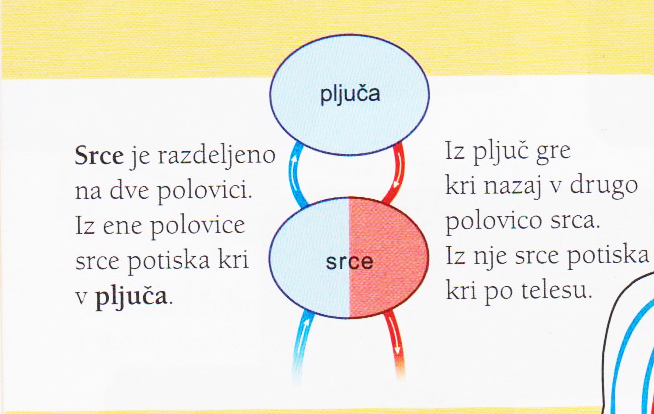 Srce je razdeljeno na dve polovici.
V eno polovico pride kri, ki vsebuje malo kisika.
Iz ene polovice srce potiska kri v pljuča.        GLEJ PUŠČICE!
Tam se obogati s kisikom.
Iz pljuč gre kri nazaj v drugo polovico srca.    GLEJ PUŠČICE!

Srce potisne kri po vsem telesu.                      GLEJ PUŠČICE!
V telo gre iz srca kri, ki je bogata s kisikom.
VRSTE    ŽIL
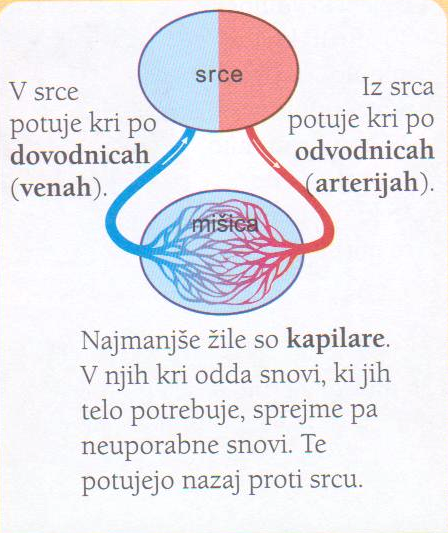 VRSTE   ŽIL
* DOVODNICE  -  VENE
     Vodijo k srcu, revne s kisikom.
       Kri teče počasi.

* ODVODNICE   -   ARTERIJE
     Vodijo iz srca, bogate s kisikom.
       Kri teče zelo hitro in močno.

*KAPILARE
    Najtanjše žile v našem telesu.
O   SRCU
Naše SRCE  je organ, ki neprestano dela.
Ko srce preneha delovati, se konča tudi naše življenje.
Utrip srca lahko začutimo ali poslušamo.
    Otipamo ga lahko na vratu ali na zapestju.
Srčni utrip imenujemo tudi pulz.
Krvni tlak ali pritisk lahko tudi izmerimo. 
Odrasel človek ima približno 5 litrov krvi, otroci 4 litre.
Srce prečrpa v eni minuti približno 5 litrov krvi.
Dolžina vseh žil v našem telesu je 100.000  km, za primerjavo: 
     obseg Zemlje je približno 40.000 km.
KJE     JE     KAJ  ?
SRCE

ARTERIJA

VENA

PLJUČA

KAPILARE